Факультативное занятие «Решение текстовых задач», 2 класс Клинцевич Тереса Антоновнаучитель начальных классоввысшая категорияГосударственное учреждение образования«Средняя школа №1 г. Ошмяны»
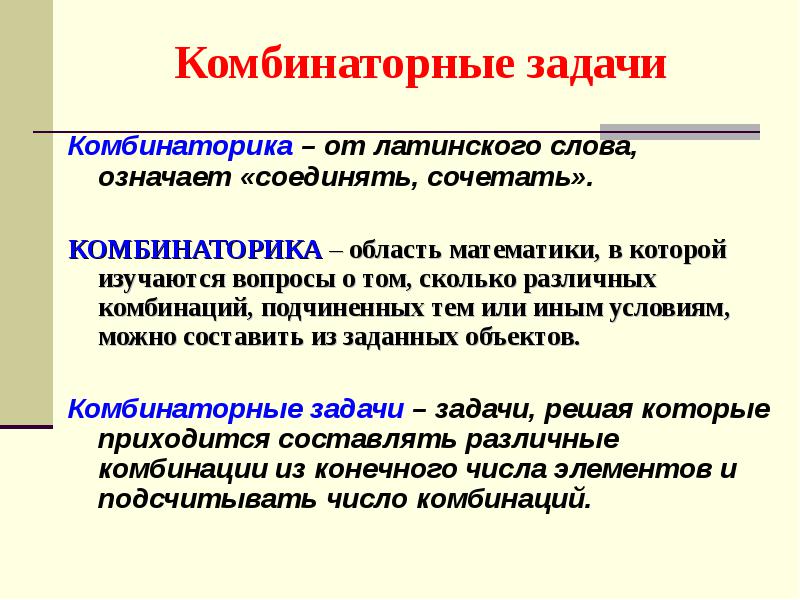 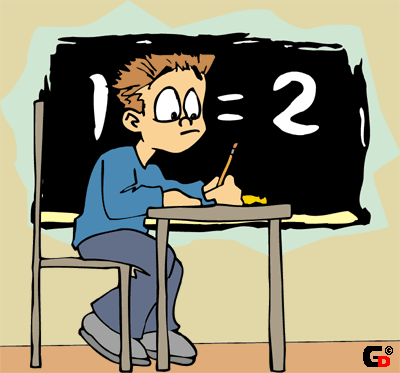 Анализировать
Рассуждать
Доказывать
Опровергать
Найди закономерность и продолжи ряд
2, А, 4, Б, 6, В, … , …, …, … . 

          

15, 8, 13, 6, 11,…, …, …, … .
8
Г
10
Д
-7
+5
-7
+5
4
9
2
7
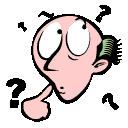 Какое число должно стоять вместо «?»
11
6
13
4
?
5
9
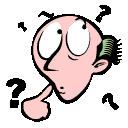 По такому же правилу составь задание для друга.
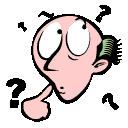 Юля, Полина и Аня пришли на праздник в красном, розовом и голубом платьях. В каком платье была каждая девочка, если известно, что Юля не любит одежду красного и розового цветов, а Полина всегда носит платья только розового и голубого цветов?
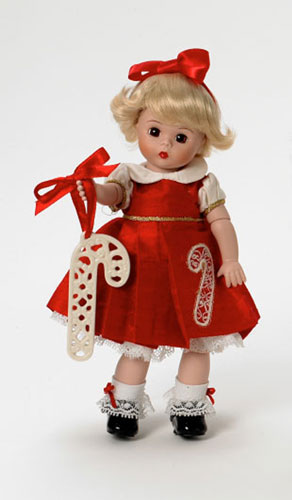 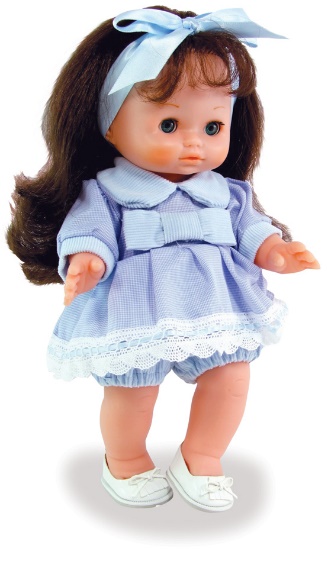 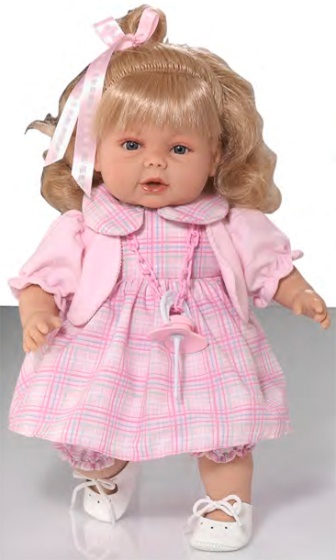 Первое множество: Юля, Полина и Аня.
Второе множество: красное, розовое, голубое платья.
Известно, что Юля не любит одежду красного и розового цветов, а Полина всегда носит платья только розового и голубого цветов.
-
-
+
-
-
+
-
-
+
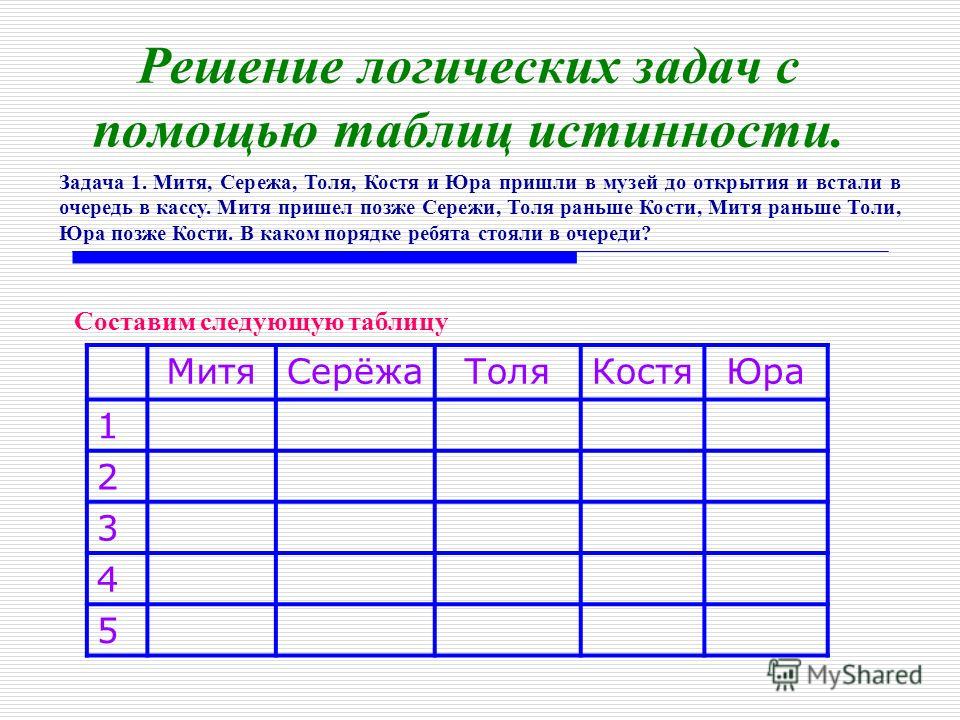 Подведём итог
узнал…
              научился…
              заинтересовался…
              повторил…

              надо…
              понравилось…
              удалось…
Анализировать

Рассуждать

Доказывать

Опровергать
Я
МНЕ
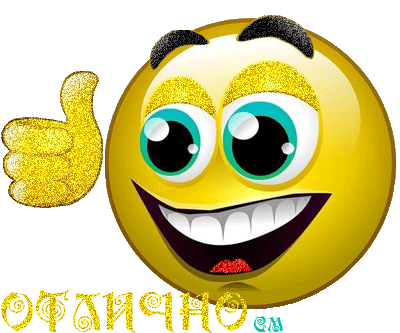